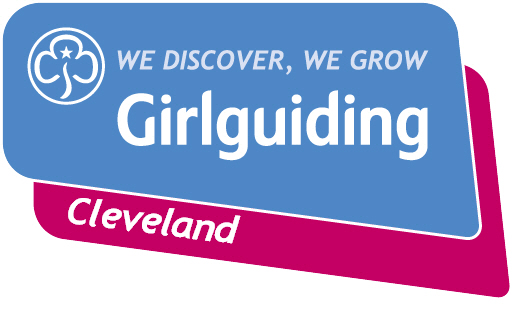 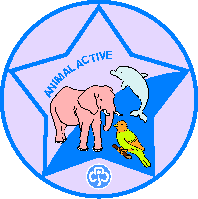 Guide Animal Active Badge
Name: ______________________
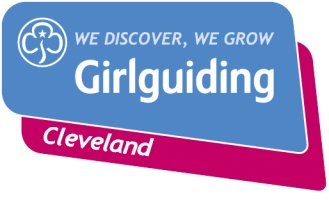 What I need to do
Use this check list to make sure you have covered everything for your badge, you can colour the smiley face when you have done it. 
Return all the sheets and anything you have made to your Guide leader to be awarded with your badge. Enjoy and have fun!
1. Complete the animal diary sheet
2. Complete the animal care guide about your chosen pet
3. Find out about an endangered animal.
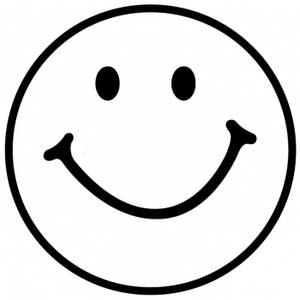 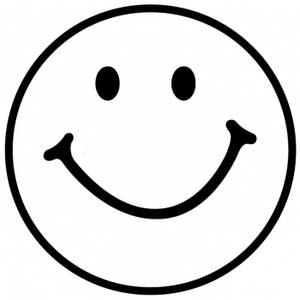 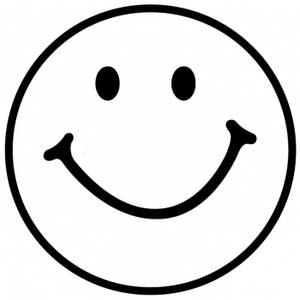 You can download the full syllabus for the Animal Active badge at www.girlguiding.org.uk/Guides
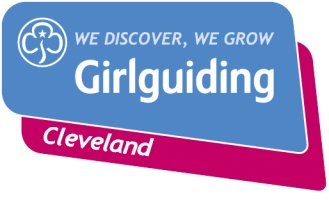 Complete a 10 day diary for an animal of your choice, this can be a pet or wild animal.
Animal Diary (1)
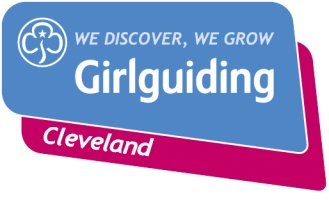 Complete a 10 day diary for an animal of your choice, this can be a pet or wild animal.
Animal Diary (2)
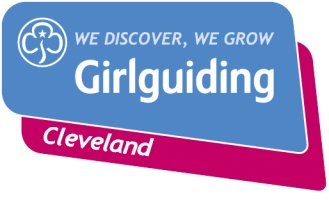 Two Week Animal Care Guide
Type of animal:
Feeding instructions:
Exercise / play instructions:
Picture of animal
What you should do in an emergency:
Other instructions:
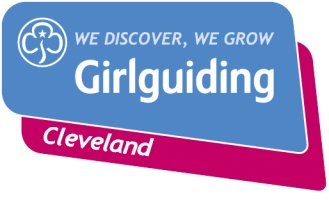 An Endangered Animal
Why are they becoming extinct?
Where are they found?
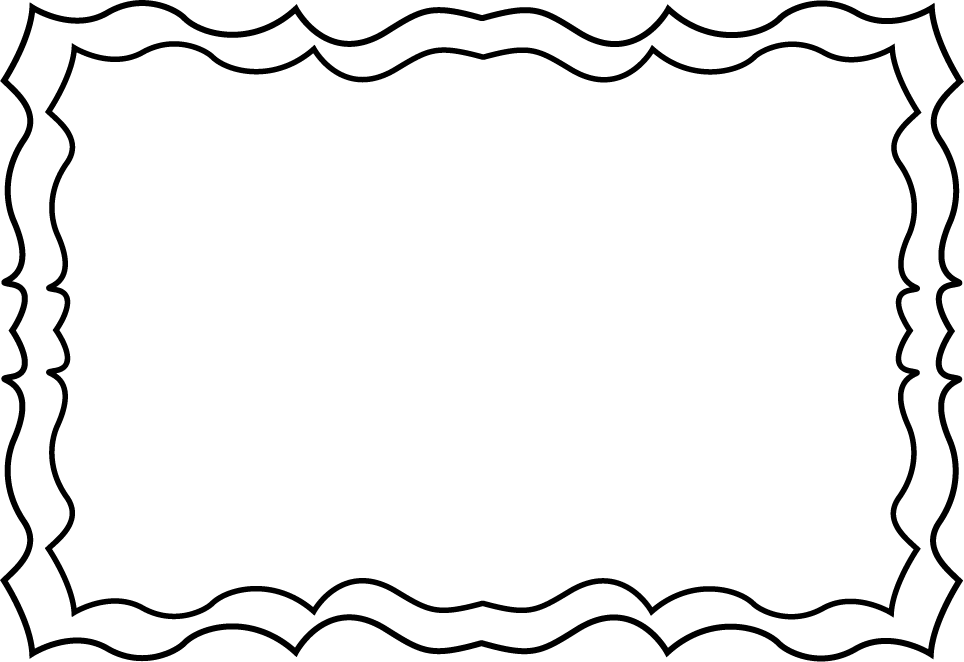 How many of them are there?
How can you help?
Picture of animal